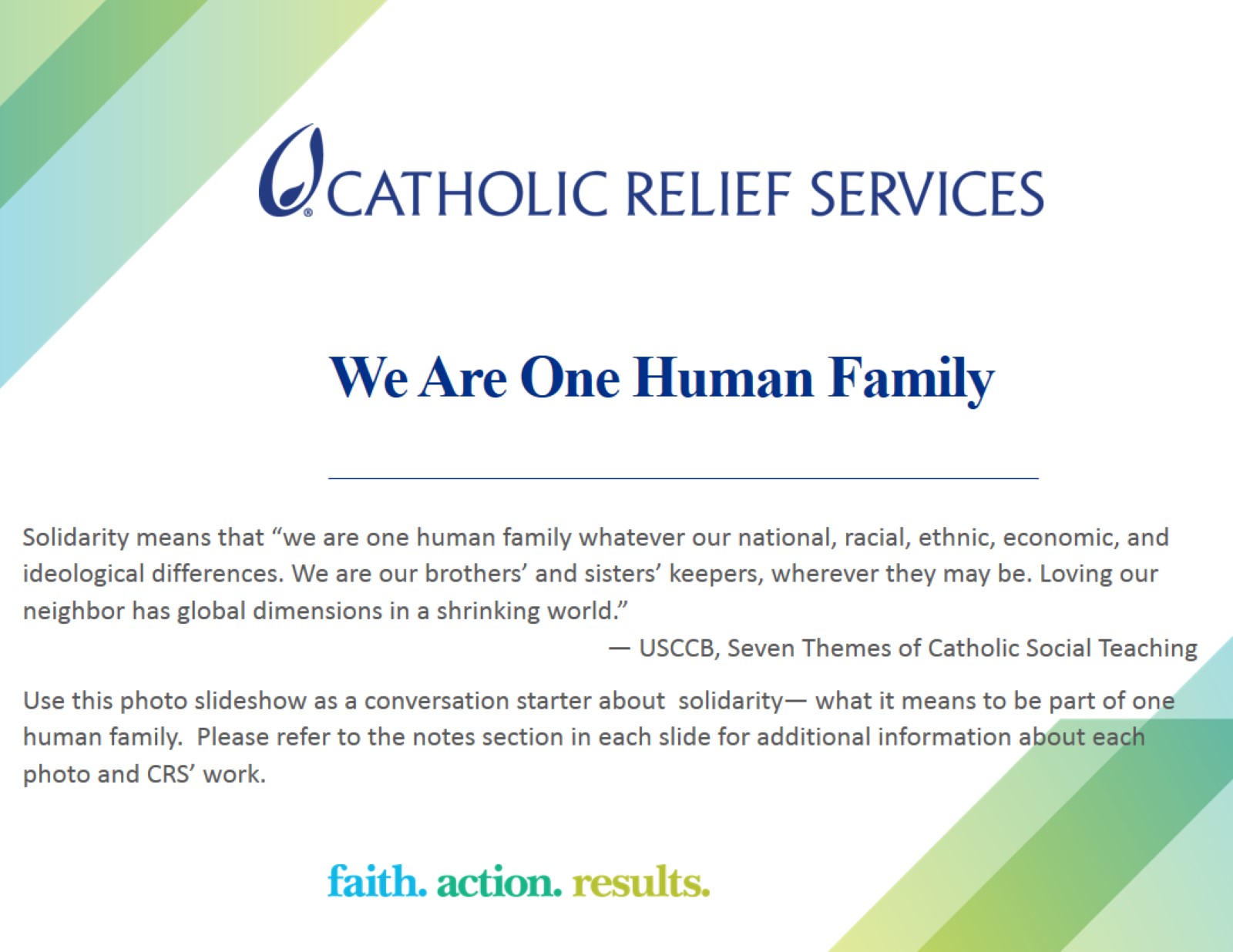 We Are One Human Family
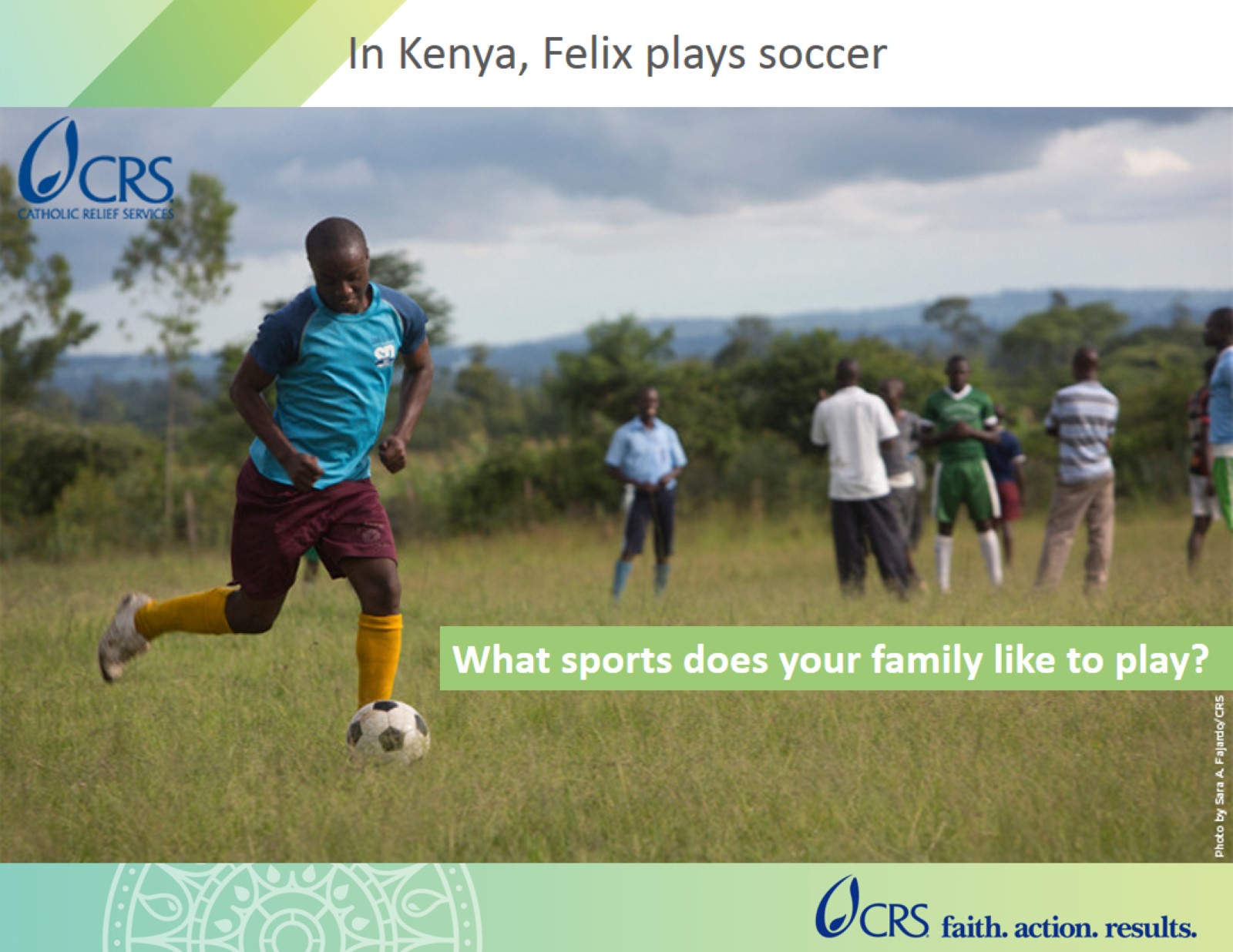 [Speaker Notes: Felix plays a game of soccer after teaching classes at St. Paul's secondary school in Kenya. Felix was left orphaned and in charge of 4 year old twins at age 14. Studying is what got him through the most difficult times. Although he did well in his exams that qualified him to go to a good high school, he didn't have the money to continue his studies. A CRS funded project called “The Children Behind” fully funded his schooling. This project has supported over 13,000 people. Felix was able to attend a university and worked at St. Paul's school when he was on vacation to help pay for his studies.]
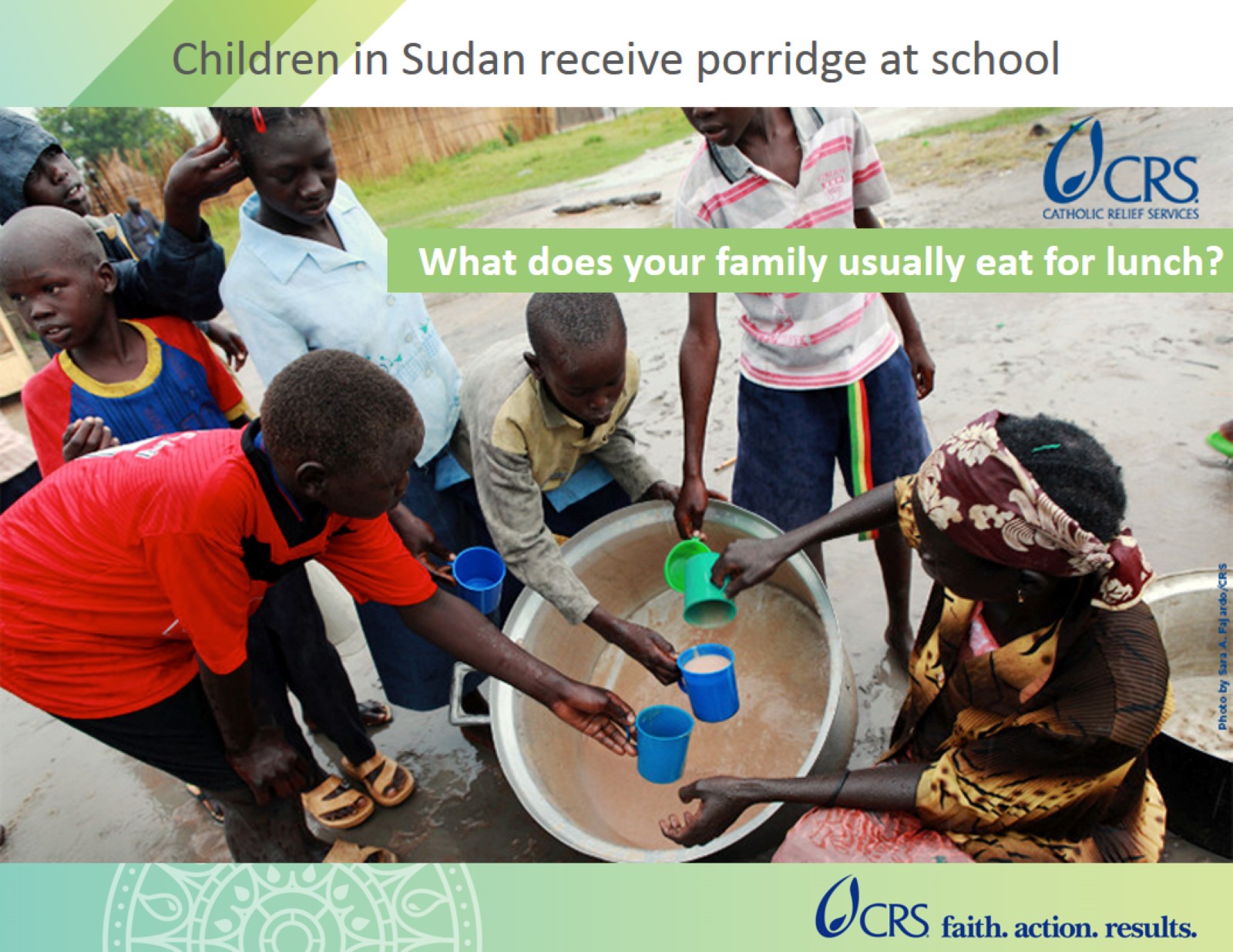 [Speaker Notes: Children at the Little Angels school in Sudan receive their cups of porridge in their classrooms. The students receive World Food Program fortified porridge and lunch each day that is distributed by CRS.]
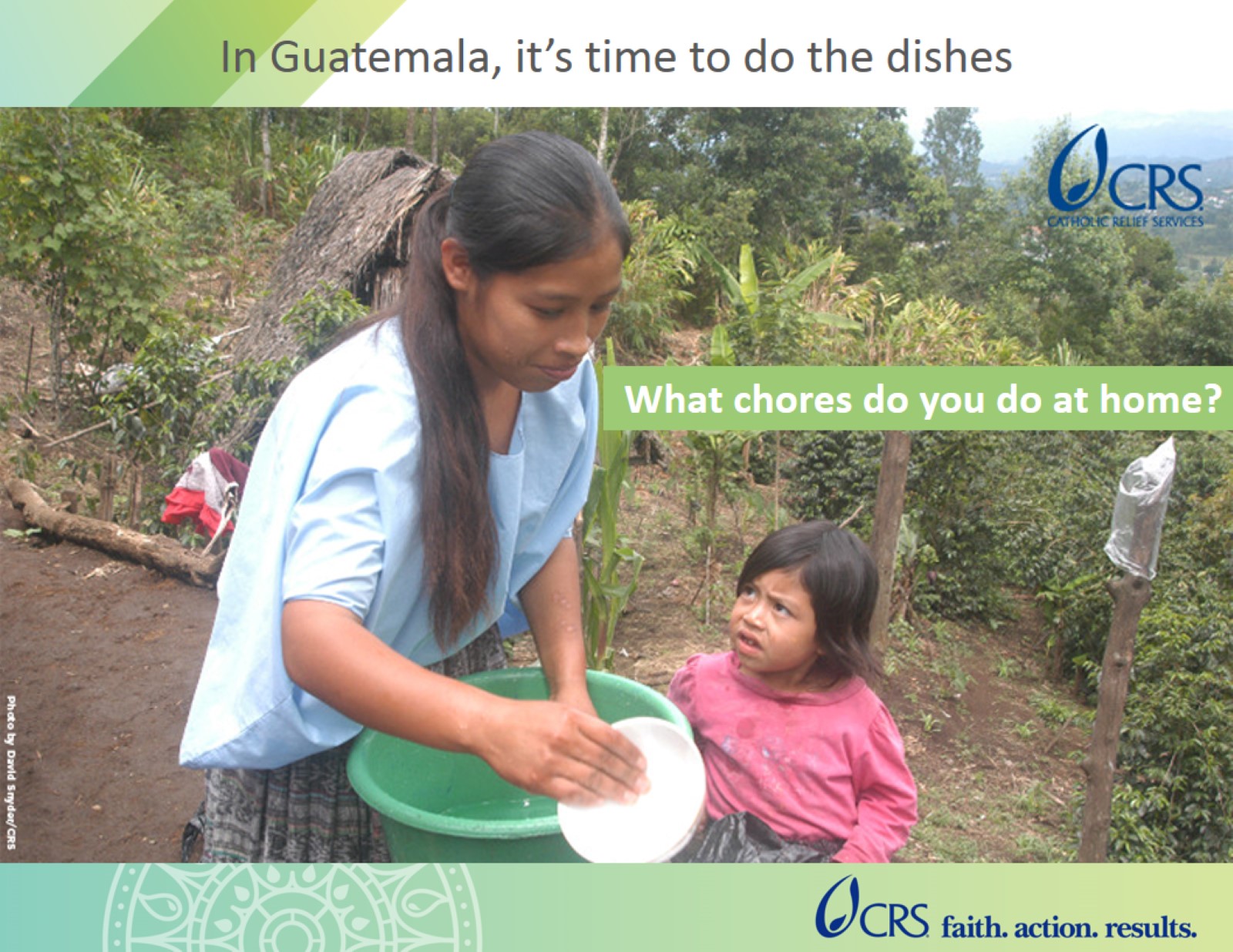 [Speaker Notes: A woman washes dishes after lunch in a village in Guatemala. Silverware is not used in rural areas, and meals of tortillas, beans— and small pieces of chicken on special occasions— are consumed with fingers. Women are traditionally responsible for cooking and cleaning. Many will make meals of tortillas and beans to take to their husbands who work in the fields.]
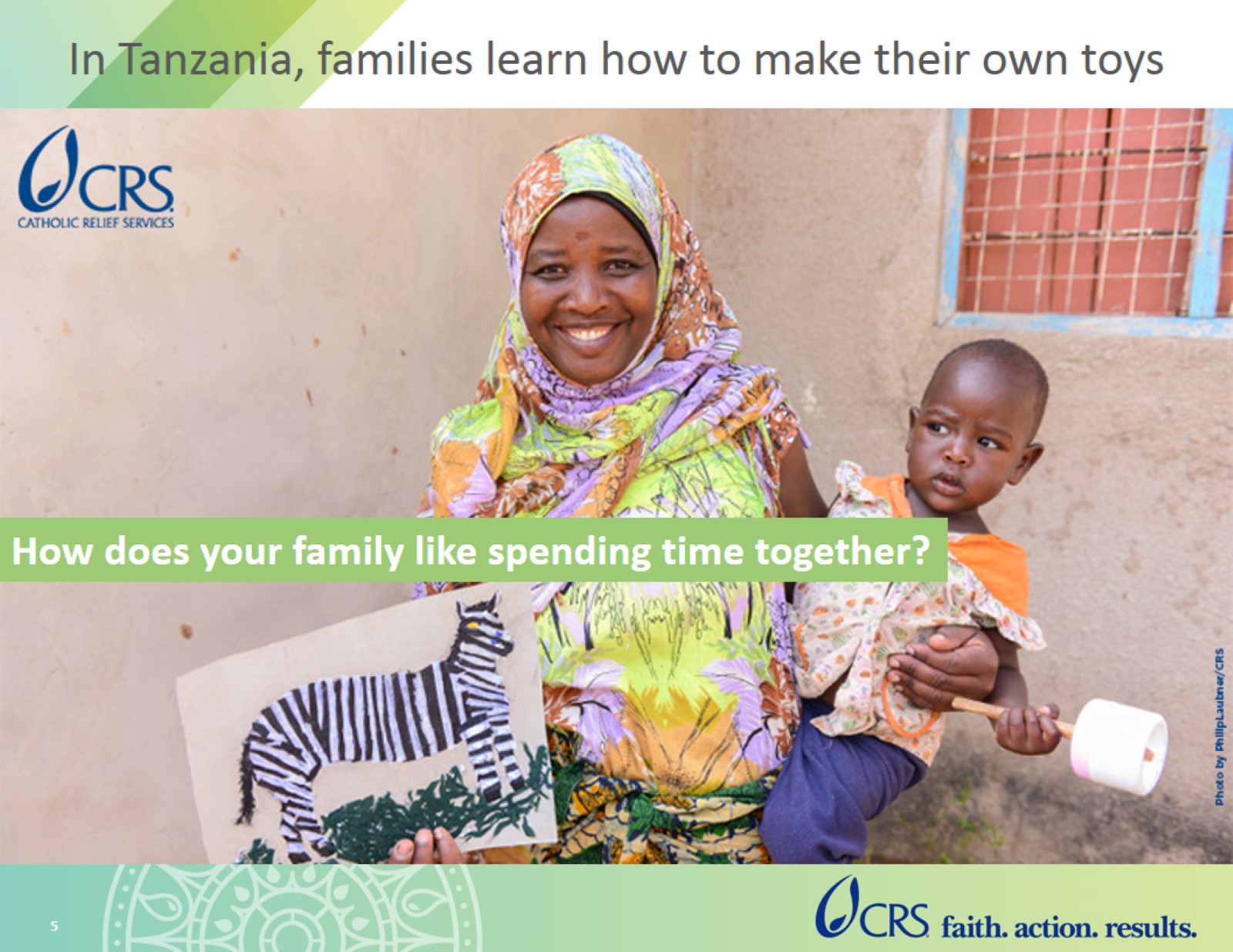 [Speaker Notes: Caregivers outside of Geita, Tanzania, are learning to make toys from local and inexpensive materials as part of the CRS THRIVE project. The project focuses on early childhood development, and includes lessons in children’s health and nutrition and positive parenting.]
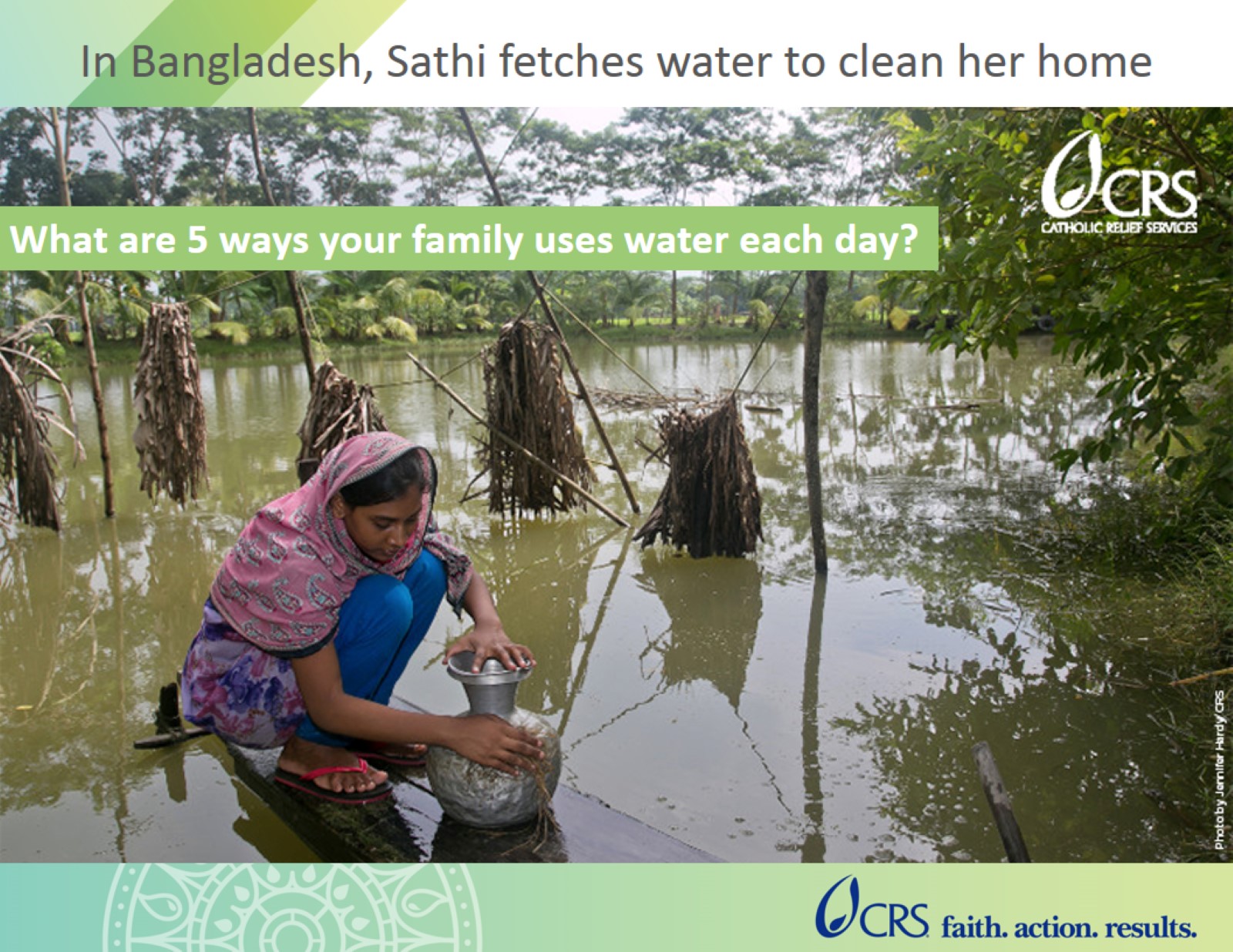 [Speaker Notes: Sathi, age 12, carries water for cleaning from a nearby pond. Sathi’s family has access to a clean water source for drinking, although it is very far away. Caritas Bangladesh, one of CRS’ partners, has taught Sathi’s family how to collect and filter rainwater so they don’t have to travel to collect drinking water as often.]
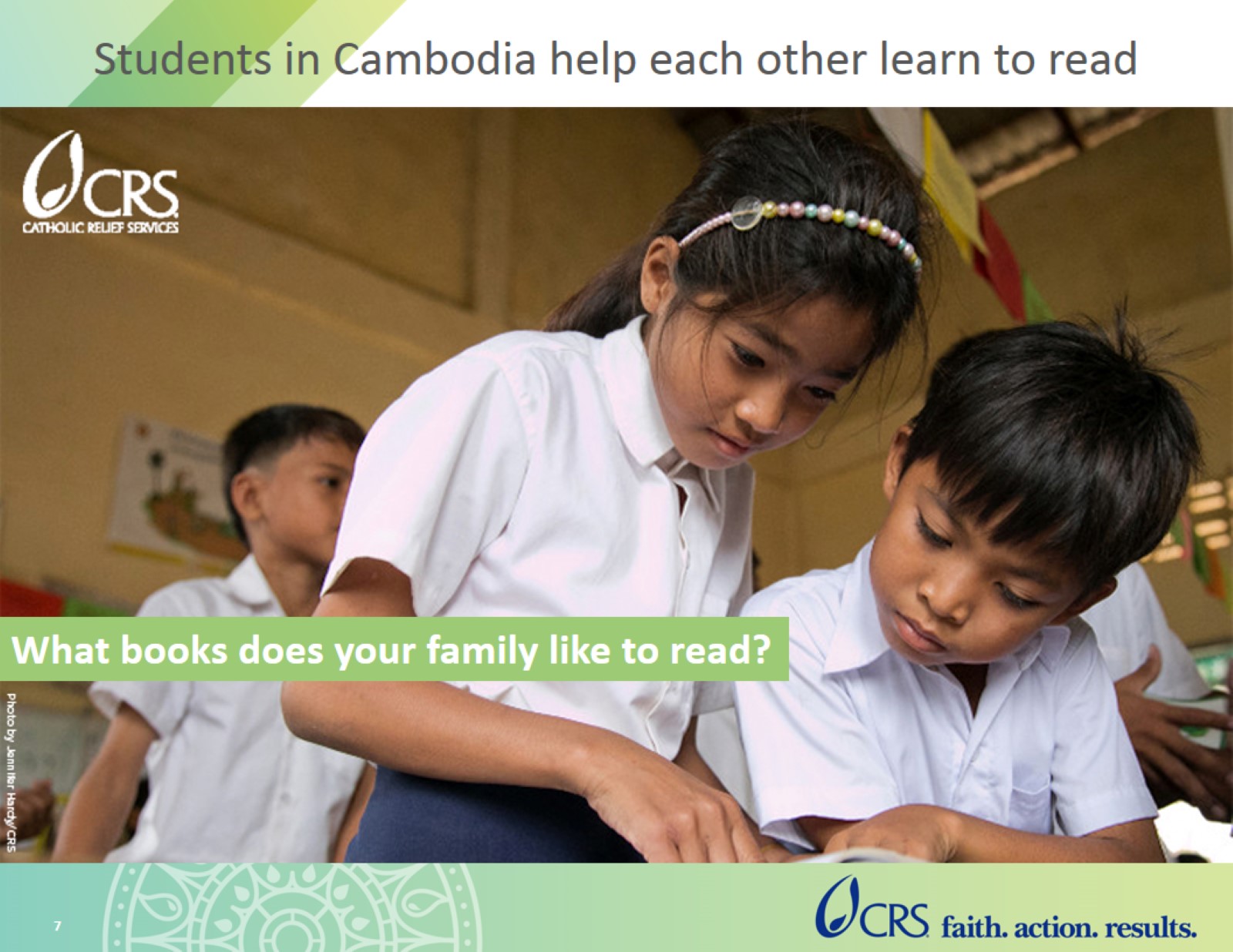 [Speaker Notes: Romduol Kruy (beaded headband), 11, has been deaf and mute since a fever when she was a toddler. She has been attending school for the first time this year, when CRS began working in Banluong primary school. She sits at the front of the class next to Sovannary Try, age 10, who helps Romduol understand what's happening in class and encourages her to answer questions as much as possible. In addition to training Romduol’s teacher how to include her in the classroom, CRS also works with all students at the school to destigmatize children with disabilities. Sovannary sees her role of assisting Romduol as an honor.Schools in rural Cambodia often lack resources to serve students with disabilities in a typical classroom. CRS is working with school administrators, teachers, government ministries and education experts to help incorporate students with disabilities into mainstream classes.]
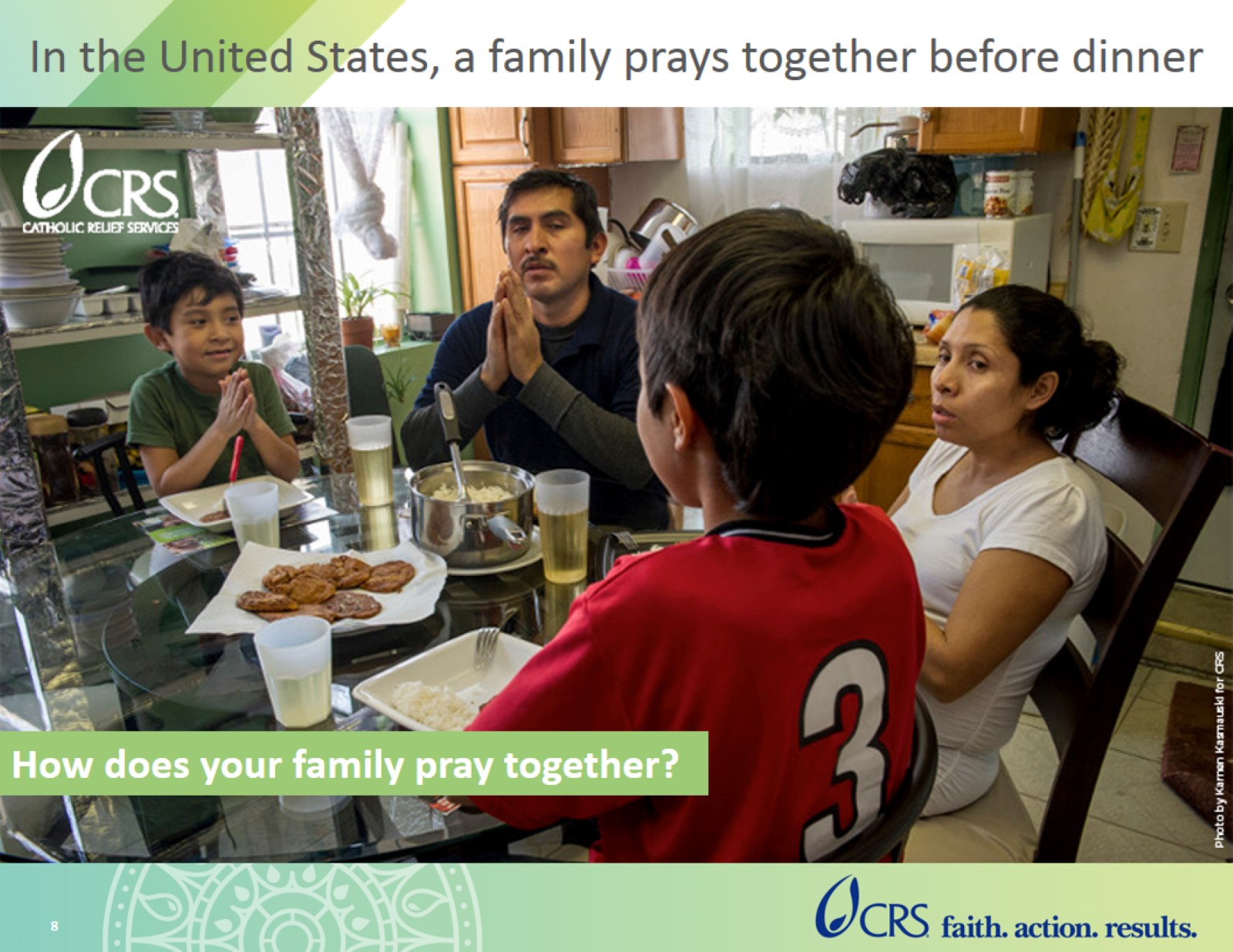 [Speaker Notes: The Gonzales-Guzman family prays together before dinner. They made a recipe from Burkina Faso during Lent to participate in CRS Rice Bowl. CRS Rice Bowl is a Lenten faith-in-action program for families and faith communities. The program invites Catholics to live in solidarity with our poorest and most vulnerable brothers and sisters through the three Lenten pillars of prayer, fasting and almsgiving.]
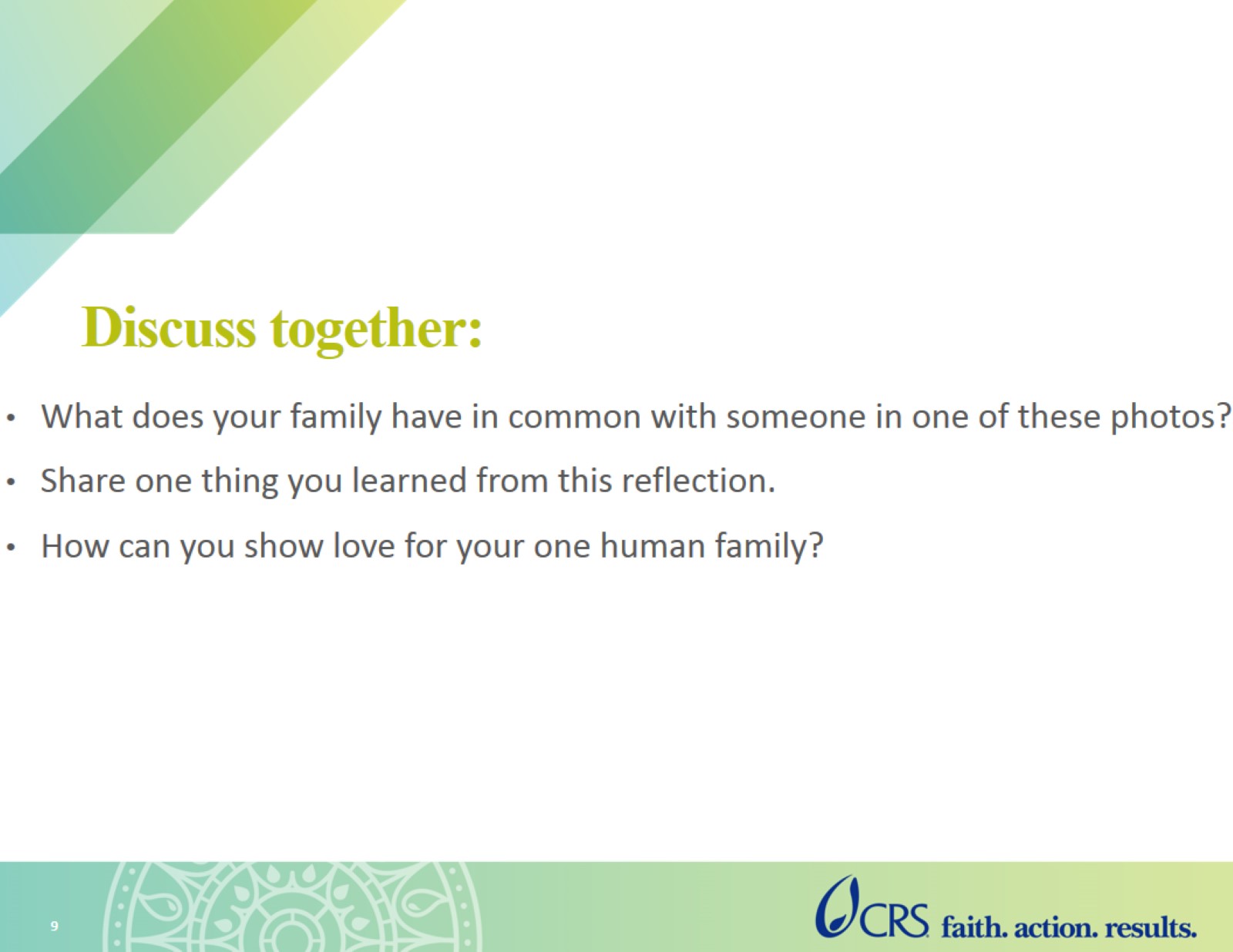 Discuss together: